Self-Injury
A Guide for School Counselors
By Leeann Briscoe
February 18, 2014
Warm-up – SI and the Role of the SC
What do you know about self-injury among adolescents?

What is the role of the school counselor when it comes to SI?
[Speaker Notes: The three main roles of the SC are in prevention, preparedness, and response]
Outline of Presentation
Introduction to Self-Injury
The Role of the School Counselor
Response to SI
Individual
Ethical/Legal Considerations
Parents
Groups
Preparedness and Prevention
School wide
Classroom
Case Study
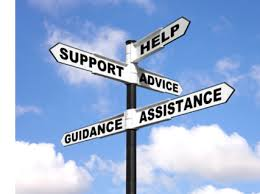 Self-Injury
Body Modification
“The deliberate, self inflicted destruction of body tissue without suicidal intent and for purposes not socially sanctioned.” 

International Society for the Study of Self-Injury (2007)
“Although culturally sanctioned rituals and practices may meet the criteria for self-mutilation, they do not qualify as deviant or pathological self-mutilation. The difference lies in the motivating factors and the greater effect on the community.”

Timoyev et al., 2002
What does self-injury look like? A multicultural perspective
[Speaker Notes: Self-injury
Differs form self-harm, differs from cutting, differs from body modifications]
Self-Injury Warning Signs
Common forms of SI
Cuts/scratches
More prevalent among females
Bruises (From hitting oneself, or head banging)
More prevalent among males
Secretive behaviors or frequently isolating
Signs of depression
Possession of sharp implements
Evidence of self-injury in creative works
Risk-taking behaviors
Source: LA Unified School District
[Speaker Notes: Who in the school might notice self-injury?]
Why might an adolescent self-injure?
To interrupt strong emotions that seem impossible to tolerate
Specific reasons vary by individual
Triggered by a specific event, such as an unresolved loss or trauma
Triggered by broader emotional issues 
To reduce feelings of depression or anxiety
Triggered by life stresses
Academic, relationship, peer isolation, etc.
Peer-pressure 
Source: Seattle Children's Hospital
[Speaker Notes: Peer-pressure is more rare]
Self-Injury and Suicide
Most acts of SI are not accompanied by suicidal thoughts
However, SI is a risk factor for attempting suicide
Common threads
Intense uncomfortable emotions
Willingness to inflict pain on oneself
The SC must be specific when assessing
 “Are you thinking of killing yourself?” 
Source: ISSS
[Speaker Notes: Those who self-injure are more likely to attempt suicide than those who do not SI, especially if the SI continues untreated
“Are you thinking of killing yourself?” NOT are you thinking of harming yourself?]
Prevalence
Most common among adolescents
Community samples
14-20% have engaged 1+ times
No sex difference
Clinical samples
60-80% have engaged 1+times
More prevalent among females
An individual who self-injures
SI may increase in severity over time
May abate, and then increase again in times of stress
Some experience it as an addiction
Source: SI Outreach & Support
Self-Injury: A Multicultural Lens
More common among LGBTQ youth
No variation based on race, ethnicity, or SES
Caucasians are more likely to report
No variation based on acculturation for women
However, men who have a strong “Mexican Orientation” are more protected from SI


Shallcross, 2013
Croyle, 2007
[Speaker Notes: Why do you think Caucasian students are more likely to report SI, even though it happens equally across races?

Important that we make a concerted effort to reach these non-white students who are just as likely to self-injure but less likely to report.]
Call to Action
Results based on the questionnaire responses of 443 ASCA members, currently practicing as school counselors in 2002-2003 (Roberts-Dobie & Donatelle, 2007)

The Role of the SC
81% reported having worked with someone who self-injures
91% counselors reported helping individuals with coping strategies
75% believe the SC to be the most appropriate contact
Needs of the SC
Self-Injury Training
6% rated themselves as ‘highly knowledgeable’
17% had high efficacy expectations
School policies 
23% have a school policy for SI, compared to 90% for suicide attempt
[Speaker Notes: What conclusions can you draw from this information?
Almost all school counselors have students who SI, yet many don’t feel like experts and don’t feel they have the appropriate school policies]
The Role of the School Counselor: Responding to Self-Injury
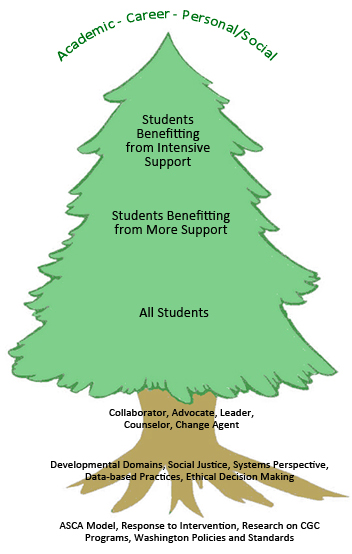 [Speaker Notes: We are addressing the top of the tree – the individual students who need support]
Individual Counseling - Initial Meeting
Responding to student disclosure
Be aware of own reactions and monitor them
Respond non-judgmentally
Remind student of the limits of confidentiality
Assess the behavior with HIRE
History (methods, frequency) 
Interest in change
Reasons for engaging 
Exposure to risk (drug use, loss of control, tolerance to SI)
Provide Mental Health Counseling Referral List


Source: Educators and Self-Injury
Individual Counseling – Initial Meeting
No Harm Contract
NOT the same as for student contemplating suicide
Specifies how counselors/teachers/nurse can help if they notice fresh injuries
Species boundaries of self-injury
i.e. may not bring sharp objects to school
Specifies that student will cover injuries at school
Social contagion effect
Do NOT make the student promise to stop self-injuring
MAY specify alternatives to SI for school
[Speaker Notes: Must have student buy-in
Different from a non-suicide contract in that you aren’t asking the student to promise not to do something (promising not to commit suicide in non-suicide contract)

What else would you want to include in this type of contract?
Initial reactions to this type of contract?]
Call the parents? Legal Considerations
Currently, no legal cases against a school counselor for failing to report self-injury.
Eisel Ruling – in cases where suicide is suspected, SC has the duty to warn parents.
Seek supervision and consultation
What would a “reasonably competent professional” do?
Consult with co-counselors, principal or district
No need to identify student at this stage
Follow the policy outlined by your school
Stone, 2005
[Speaker Notes: Current issue in the field is whether or not a school counselor should report self-injury to the student’s parents in all cases.]
Ethical Considerations
“Does cutting represent clear, imminent danger?” (ACA Ethical Code)
Err on the side of caution
If the SC determines that it does…
Exercise the least intrusive breach of confidentiality
Empower the student with options for contacting parents
[Speaker Notes: What are your school’s policies for reporting SI? Personal opinions on when to report?
Age is a consideration, frequency, etc.]
How to Help Parents
Help normalize parents’ emotions
Parents might feel shocked, angry, sad, or disappointed
Help parents identify feelings and express them
Refute blame
Not the parents’ or the teen’s fault
Help parents identify support systems
Friends? Counselor?
Educate them about why teens might self-injure
Source: Seattle Children's Hospital
Advice for Parents
Talk with your child
Be open about what you know.
Convey willingness to help
Ask questions and listen – don’t lecture
Child may not be ready to talk
Still convey concern and willingness to help
Keep trying 
Seek counseling for your child
SC should share mental health counseling referral list
SC should provide mental health crisis line number
[Speaker Notes: Easier to have this conversation with parents if you can provide them with resources and information.
What else might you do to support parents?
Connect them with culturally appropriate resources
Include a translator
Include a cultural broker, someone who is familiar with the family]
Individual Counseling - Ongoing
Continue to bolster the therapeutic relationship
Reduce environmental stresses
Conflicts with parents?
Peer isolation?
Academic stress?
Internet use? – could be a stressor or support
Identify strengths and coping skills
[Speaker Notes: Why might the internet be a stressor or a support system?]
Dialectical Behavioral Therapy (DBT) – Interrupting the Chain
[Speaker Notes: Similar to the chain activity that Tim showed us in internship class]
Stages of Change

When would this strategy of “interrupting the chain”
not be effective?

When would it be most effective?
[Speaker Notes: Not appropriate when not ready to change]
DBT: Mindfulness training
Teach students about judgmental statements
i.e. describing something as worthless or stupid
Help students identify problem with judgments
i.e. they distract from reality and feed negative emotions
Steps to practice
Notice judgments (count)
Evaluate - “Is judging helping or hurting me?”
Replace judgments
Zen stance - let judgments drift away
[Speaker Notes: When appropriate:
Student Struggling with neg. self-talk, not ready to change]
DBT: Emotion Identification/Regulation
What was the prompting event?
How did you interpret this event?
What did you feel in your face/body?
What were your facial expressions and body language?
What effect did this emotion have on your body and behaviors?
How did this make you vulnerable to react again?
[Speaker Notes: When appropriate:
Student not ready to change
Just asking the student to be more aware of emotions and triggers

PROMPTING EVENT: getting in a fight with your mom…]
Group Counseling
Should NOT be comprised solely of students who self-injure
Groups should impart non-cognitive skills
Identify strengths
Self-acceptance
Empowerment
Tension-relief, mindfulness
Grief
Communication
[Speaker Notes: What other group approaches would you use?]
A Non-Western Approach: Relational Cultural Theory (RCT)
“People experience suffering in isolation. Authentic, growth-fostering, mutual relationships are the catalysts for healing”
SI comes from feeling isolated, and fosters isolation
A multicultural lens
LGBTQ folks are more likely to feel isolated, and more likely to self-injure 
Trepal, 2010
[Speaker Notes: Appropriate:
Students using maladaptive coping strategies and are disconnected from their peers.]
Practicing RCT in a group setting
Develop a therapeutic relationship with students
Help student foster self-empathy
Empathy for own experience without criticism or blame
Explore reasons why people have to “cope”
Different types of coping strategies
Encourage relational strategies
Encourage communication
Discourage isolation
Stages of Change

When would RCT not be effective?

When would it be most effective?
The Role of the School Counselor: Preparing for and Preventing Self-Injury
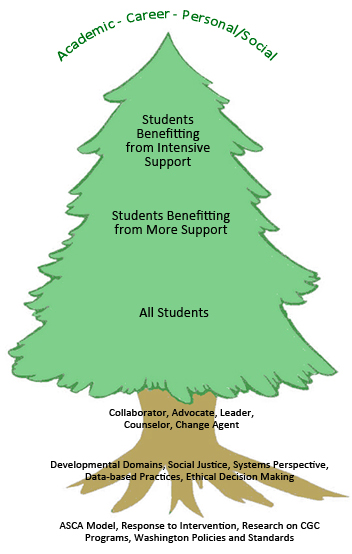 School Wide Preparedness
Create a school wide protocol. 
Create a list of community MHC resources
Self-injury should not be glamorized
Movies shown in school
School newspaper articles
Assemblies 

SiOS
[Speaker Notes: SCHOOL-WIDE PROTOCOL
When should school staff report a student?
What are the roles of each staff member?
What information is included on the risk assessment?
When to refer to outside services?
When to notify parents and how will this be done?
However school policy should be flexible due to individual differences in SI]
What can teachers do?
What can the school nurse do?
Care and show empathy
Ask simple questions
Self injury? Suicide attempt? Harm by another?
Refer to the school nurse, if wounds are in need of care
Ensure that the SC follows-up
Give direct care to wounds
Ensure that the SC follows-up with student
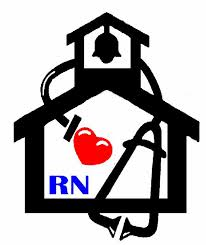 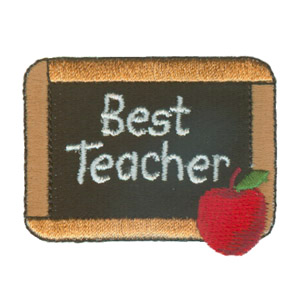 Preparing Staff
[Speaker Notes: Who else in the school might have an important role?
Interpreter, migrant youth specialist]
Self-Injury and Social Contagion
What is it?
Self-Injury spreading among students in a group
Causes?
School community reinforcing behavior
Provocative stigma
What can be done?
Identify students who might be engaging in SI
Each student should be interviewed separately
Is there an “alpha student”? (may need stronger intervention)
Identify moderate- and high-risk students
Encourage students not to show their wounds
Source: Cornell Research Program
[Speaker Notes: Important to explain why students shouldn’t show wounds. 
Current issue is how to best inform students and prepare them without contributing to social contagion.

What ideas do you have on how to give info without contributing to this?]
Classroom Guidance – Self-Injury
Avoid
Detailed descriptions of self-injury
Take care not to glamorize SI
Focus #1 
Identify signs of emotional stress in self/others
Identify risk factors for SI in self/others
[Speaker Notes: Health class could be the optimal venue for classroom guidance

I will include a lesson plan on the website]
Classroom Guidance – Self-Injury
Focus #2 – Peer Intervention Training
Students learn the importance of their role as referral agents
Peers are the gatekeepers
67% of school counselors find out about a student’s SI through peer-report
Only 50% of students feel comfortable talking to school staff about a personal problem
Roberts-Dobie & Donatelle, 2007
Classroom Guidance - Self-Injury
Focus #3 - Prevention
How can we enhance emotion regulation skills?
Social Skills Training – especially conflict resolution
Basic coping skills
Stress management techniques
Mindfulness
Diaphragmatic breathing exercises
Progressive muscle relaxation


Shallcross, 2013
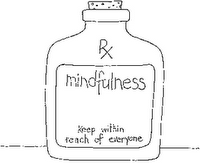 [Speaker Notes: Previous lessons identified how to identify self-injury and help a friend.]
Case Study - Jennifer
A teacher noticed that despite the warm weather, Jennifer was wearing long- sleeve shirts and pants. The teacher became concerned, and later overheard Jennifer telling her friends that she wore these clothes so that her parents and teachers would not see the cuts that she made on her arms and legs. The teacher referred Jennifer to the school counselor. The counselor told Jennifer that their conversation would be kept confidential unless she was at risk of harming herself or others. After initial introductions, the counselor stated that she was concerned that Jennifer was engaging in self-injurious behavior. Jennifer quickly replied that she was not suicidal. Jennifer disclosed that she has been cutting delicate marks into her arm and legs with a razor blade. Jennifer told the counselor that the self-injury helps her to relieve the tension and stress accompanied with her full schedule of Advanced Placement classes.
What would you do at this point?
The counselor, who was unfamiliar with self-injurious behaviors, immediately considered the self-cutting to be a suicidal action. At the end of the counseling appointment, the counselor told Jennifer that she felt she was at risk of seriously harming herself and that she had to report this behavior to her parents. After contacting Jennifer’s parents, the counselor documented the nature of the counseling session and placed the documentation in Jennifer’s student file. 

What is concerning about the counselor’s actions?
Review of Case Study
Issue #1
Assuming that Self-Injury = Suicide ideation
Might still have a duty to warn
Needs to consult with her school policy
Needs to complete a thorough self-injury assessment
Issue #2
Placing SI report in Jennifer’s cumulative file – confidentiality!
How might you help Jennifer?

Kress & Drouhard, 2006
[Speaker Notes: Ways to help Jennifer – group counseling, individual, call parent, referral to MHC]
Questions?
[Speaker Notes: Question for you: In the beginning I brought up that non-white students are just as likely to self-injure but less likely to report. What could we do to reach those students?
More parent outreach in general
Including them in groups
Educating cultural brokers about self-injury and prevalence (ELL teacher, migrant youth specialist, translator)]